ID RAZVEDRILNA MATEMATIKA
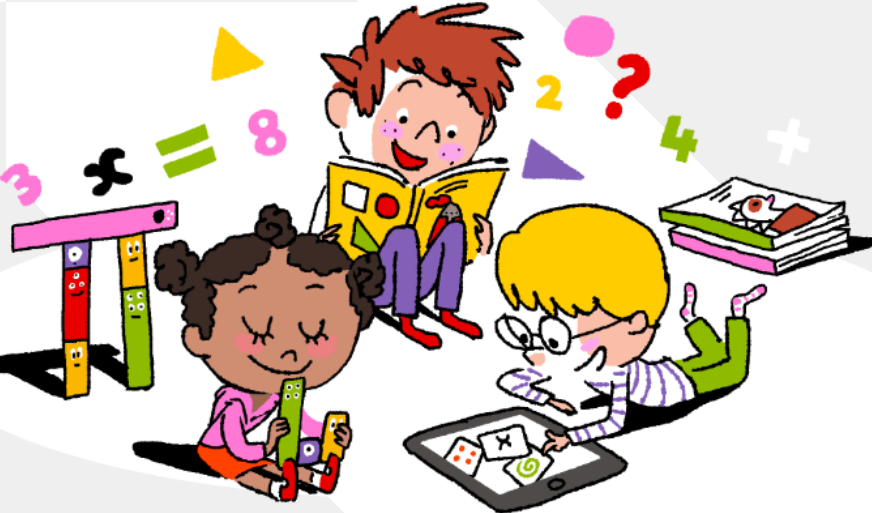 Vključenost: učenci od 1. do 3. razred
Število ur: 20
Predviden termin izvajanja: ponedeljek, 6. ura
				                         B teden
Izvajalka: Darinka Petrina
Cilji:
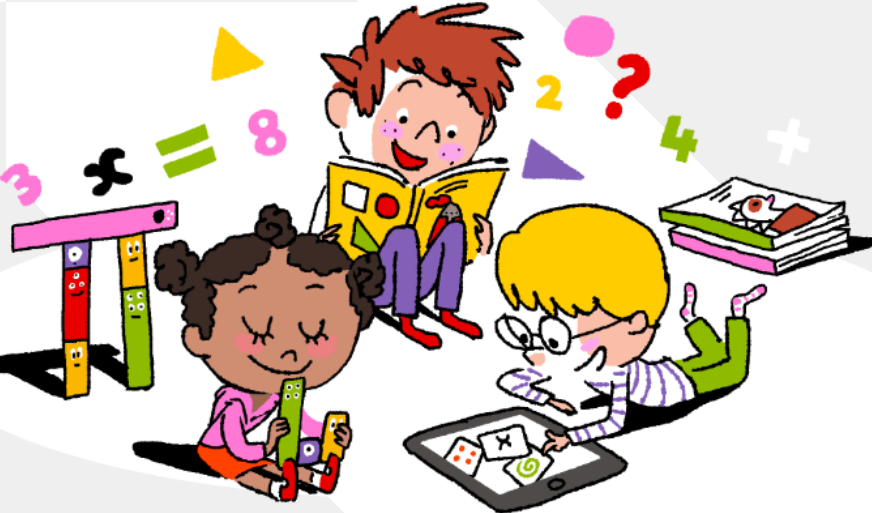 zbujanje radovednosti in navdahnjenja za matematiko,
popularizacija matematike,
razvijanje logičnega sklepanja in deduktivnega mišljenja,
spoznati, da je matematika tudi zabavna.
Primeri nalog
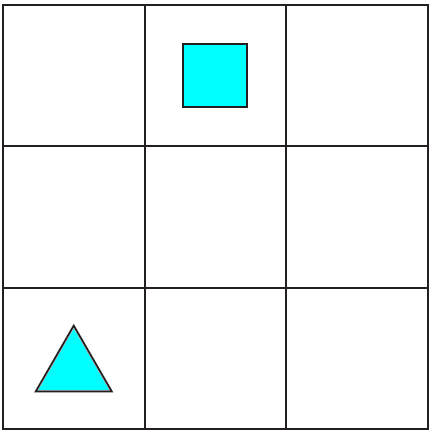 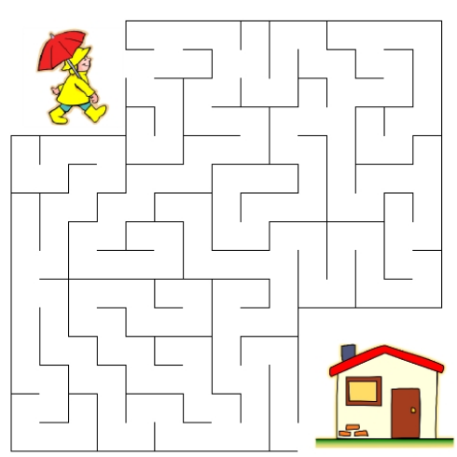 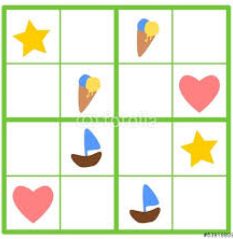 Labirint,
latinski kvadrat,
sudoku,
povezave,
kocka,
potapljanje ladjic,
od pike do pike,
zaporedja,
primerjanje,
bingo, 
minolovec
Ipd.
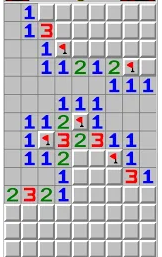 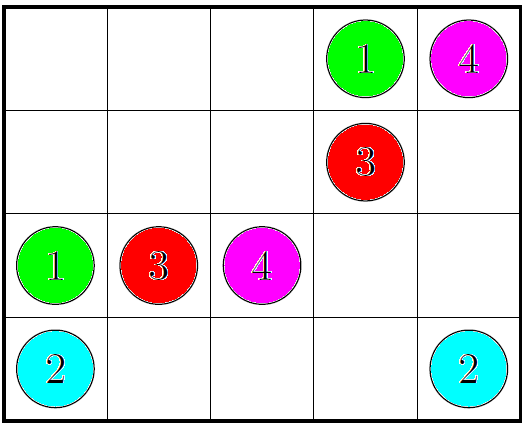 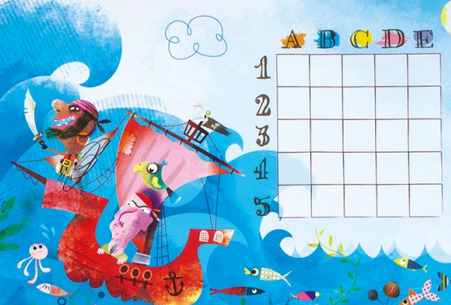 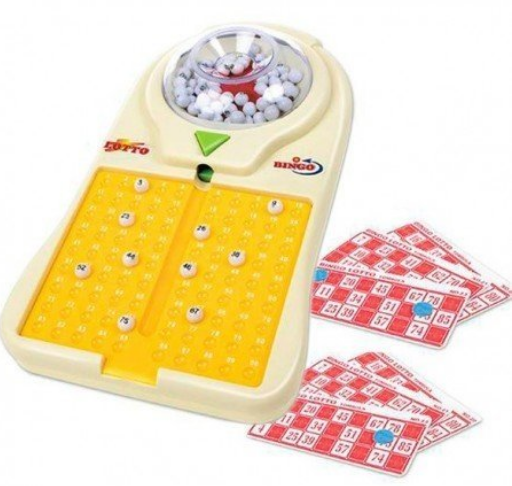